TIPOLOGIE DI CODICI
Sistema di segni (unità combinate e ricombinate); codice postale, fiscale; PIN; PW; codici di sicurezza; codici a barre…
Sistema di simboli, numeri o segnali per trasferire informazioni ad un computer
Corpus di regole che governano procedure o comportamenti in particolari circostanze o professioni (codici giuridici, della strada, deontologici…)

Presentativi: comunicazione non verbale, abbigliamento…
Socio-culturali: protocolli, rituali, saluti, etica, galateo
Rappresentativi: linguistici, logici, estetici
Esempi linguistici (ricombinazioni) che producono significati diversi – grafia fonetica: 
posta – pasto
torta – ratto – rotta – trota    
rito – tiro – tori – orti   
bolla – ballo
CODICI ANALOGICI E DIGITALI
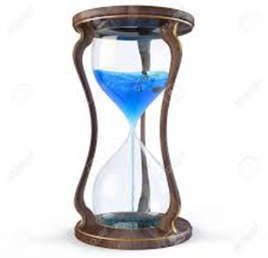 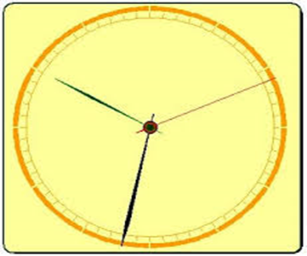 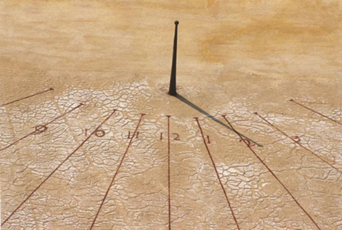 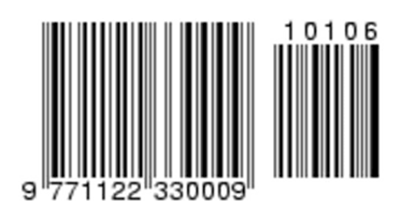 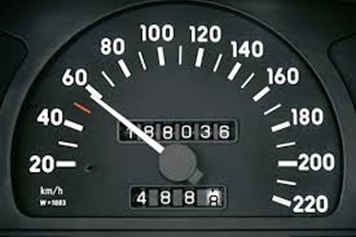 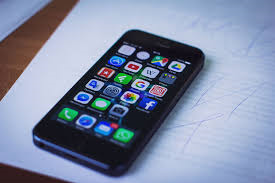 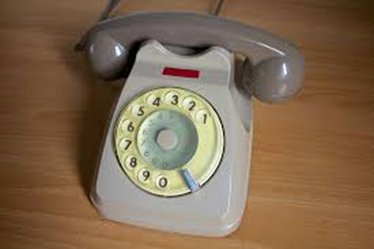 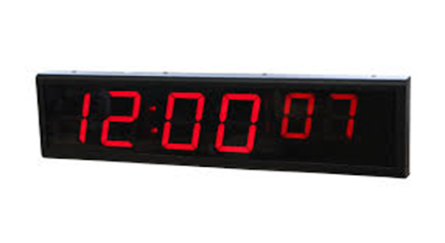 COMUNICAZIONE VERBALE E NON VERBALE
CV
Simbolica
Convenzionale
Media soprattutto i contenuti scambiati (il «cosa»; dice dell’esterno)
CNV
Concreta
«Naturale»
Comunica il tipo di relazione (il «come»; dice di sé)

Essa è «il lato tacitamente acquisito della cultura. Include una vasta gamma di pratiche e di soluzioni ai problemi che originano dalle esperienze condivise della gente comune. Ho osservato ripetutamente che se le persone non si attengono a queste invisibili e fondamentali regole di comportamento e di comunicazione è impossibile far funzionare la cultura» (E.T. Hall, 2002).

È un «codice elaborato che non è scritto da nessuna parte, non è conosciuto da nessuno, ma è compreso da tutti» (E. Sapir).
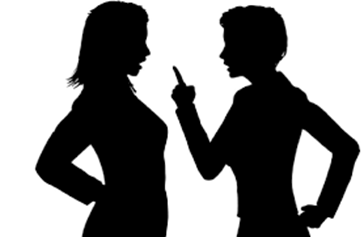 CANALI DELLA COMUNICAZIONE NON VERBALE
Vocale:
Extralinguistico: fattori anatomici permanenti o semi-permanenti
Paralinguistico: proprietà acustiche transitorie, ritmo, velocità dell’eloquio, ripetizioni, pause piene e vuote, enfasi, toni ascendenti e discendenti; riflessi (starnuto, tosse, sbadiglio…); caratterizzatori vocali (riso, pianto, singhiozzo…); altre vocalizzazioni del parlato…


Non vocale / visivo
Cinesica:
Mimica facciale: aree frontale, mediana, inferiore; sorriso…
Sguardo, contatto oculare
Gesti (simbolici o emblemi; illustratori o iconici; regolatori interazione; emotivi; di adattamento – P. Ekman, W. Friesen, 1972)
Postura («canale di dispersione»)
Prossemico/aptico: territorialità, contatto corporeo, distanza e orientamento spaziale
Distanze (individuate da E. T. Hall): intima – personale – sociale – pubblica. Ogni «sfera prossemica» è contraddistinta da distanza variabile fra gli interlocutori, dalla più ridotta a quella che interpone maggior spazio. Entro ogni «distanza», la ricezione sensoriale, fattori quali confidenza, ruolo, situazione, hanno un loro peso. Inoltre, quanto è percepibile del proprio interlocutore, varia in funzione dell’intervallo spaziale. La comunicazione trasmessa e ricevuta va quindi adattata a tali variabili. 
Tale modello è stato elaborato in un contesto culturale di tipo «occidentale», è quindi applicabile in modo selettivo (NON a tutti i gruppi, NON a tutte la culture).
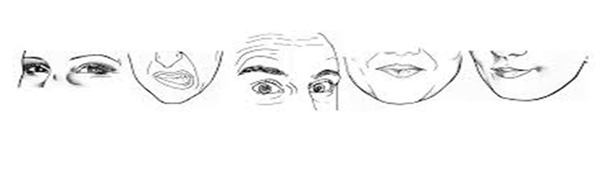 FUNZIONI DELLA COMUNICAZIONE NON VERBALE
Prosodica (sorregge e conferma quanto affermato oralmente)
Espressiva
Relazionale
Metacomunicativa (fornisce indicazioni supplementari su una precedente comunicazione, specificandola)

RAGIONI DELLA SUA IMPORTANZA:
Non può essere evitata
Generalmente è ritenuta maggiormente efficace o affidabile
Può essere fonte di profonde incomprensioni, soprattutto quando la comunicazione orale risulta carente
Particolarmente importante nelle situazioni di comunicazione interculturale
PROBLEMI DI COMPRENSIONE: PARZIALE, INSUFFICIENTE, DISTORTA
Incertezza e ambivalenza del messaggio
Canale disturbato
Egocentrismo cognitivo
Complessità e multidimensionalità dei codici
Connotazione e denotazione che si sovrappongono
Sottocodici s’intrecciano ai codici
Registri e dialetti
Canali non verbali che smentiscono quelli verbali
Credenze, valori, modelli di comportamento, inclinazione, socializzazione, modi di pensare e percepire la realtà, senso del ruolo, proiezioni di sé e dell’altro, schemi di riferimento diversi…
MODELLO DI SHANNON E WEAVER, 1949
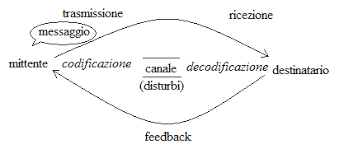 SCHEMA CIRCOLARE
ESPRESSIONE EMOTIVA E CULTURA
Paul Ekman, Wallace Friesen- TEORIA NEUROCULTURALE O PROGRAMMA ESPRESSIONE FACCIALE – ‘60
Concezione categoriale delle emozioni; postula una sorta di isomorfismo fra emozione ed espressione facciale
Ogni emozione di base 
1.GIOIA      4.TRISTEZZA 
2.PAURA       5.SORPRESA
3.COLLERA    6.DISGUSTO
è regolata da uno specifico programma nervoso che scatta di fronte ad una determinata condizione ambientale, percepita come rilevante.
Automatica e involontaria, dà origine a specifiche espressioni motorie, comportamenti ed esperienze emotive.
TUTTAVIA…
Le regole di esibizione sono culturalmente apprese (per ampiezza e pertinenza): vengono dette display rules

Intensificazione
Deintensificazione 
Neutralizzazione
Simulazione


SORRISO
SGUARDO – si presta a molte interpretazioni; segnale di sincerità o aggressività…
CONTATTO – alcune culture lo apprezzano, altre lo rifuggono.
SALUTO
GESTUALITÀ
SILENZIO – è una comunicazione a sé stante, «densa» di significato. Ogni cultura lo declina a suo modo.